« Путешествие разноцветного паровозика»
Средняя группа 
МДОУ «Детский сад № 191 Открытого Акционерного общества «Российские железные дороги» 
Подерина О.В.
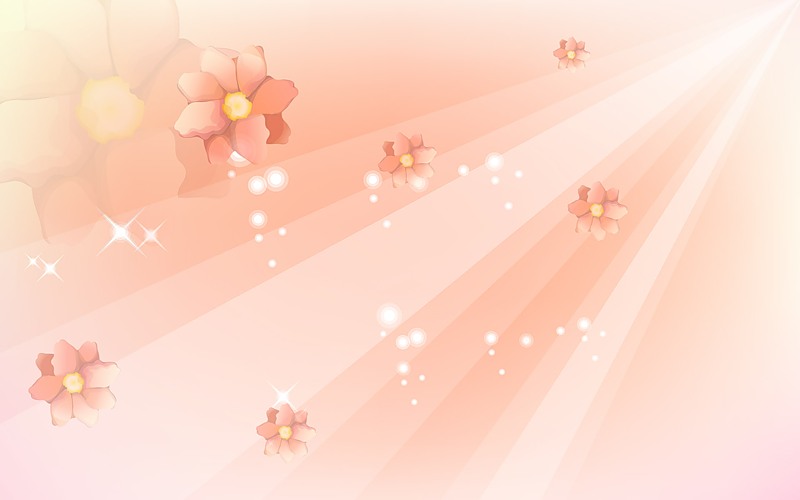 Программное содержание:  Развивать у детей самостоятельные и творческие конструкторские навыки  из природного и бросового материала.  На основе анализа строить и контролировать свою практическую деятельностью.  Формировать умение находить необходимые способы решения, подбирать соответствующий материал, определять последовательность работы.   Воспитывать бережное отношение к природе и окружающей среде; уважение к труду взрослых. Интеграция образовательных областей:  коммуникация, познание, физическая культура, игровая деятельность.Развивающая среда: Разноцветные пробки от пластиковых бутылок, ватман,  цветные восковые мелки, салфетки, природный материал (камни, листья, овощи), клей, поролон, мелкий деревянный конструктор «Мой городок», фигурки животных, людей, поделки из бумаги и картона, спичек,  ножницы, рисунки детей на тему: «Осеннее дерево».Предварительная работа: рассматривание изображений паровоза с вагончика, беседа о загородных поездах. Подвижная и сюжетно-ролевые игры  «Путешествие по железной дороге» «Машинист» «Проводник», конструирование из кубиков и кирпичиков  поезда и вагончиков, чтение,   заучивание стихов, пение песен  о железной дороге, рисование «Осеннее дерево» .Индивидуальная работа:  упражнять в разрезании поролона ножницами на предметы прямоугольной формы Влада, Полину.  Закреплять умение составлять композицию из готовых форм Юлю, Марию Последовательность работы: Чтение загадки «Поезд».«Братцы в гости снарядилисьДруг за друга уцепились.                                                         И помчались в путь – далек,  Лишь оставили дымок.  (Поезд)Беседа о том кто из детей, куда ездил на поезде. Что они видели из окна вагона? Чем отличается  железнодорожный транспорт от других видов и средств наземного перемещения. Педагог предлагает сделать паровоз с вагончиками из бросового материала (поролона). Рассматривание и уточнение формы вагонов. Раздать детям поролон и ножницы.  Работа с бросовым материалом. Закрашивание вагончиков цветными восковыми мелками. Соединение вагонов с колесами. (пробки от бутылок).      Полотно, а не дорожка,Конь – не конь- сороконожка.По дорожке той ползет,Весь обоз один везет. (Паровоз)Вырезывание геометрических фигур для создания паровоза. Соединение частей паровоза и вагонов между собой.  Последовательность работы: Чтение загадки «Поезд».«Братцы в гости снарядилисьДруг за друга уцепились.И помчались в путь – далек,  Лишь оставили дымок.                                                                                               (Поезд)Беседа о том кто из детей, куда ездил на поезде. Что они видели из окна вагона? Чем отличается  железнодорожный транспорт от других видов и средств наземного перемещения. Педагог предлагает сделать паровоз с вагончиками из бросового материала (поролона). Рассматривание и уточнение формы вагонов. Раздать детям поролон и ножницы.  Работа с бросовым материалом. Закрашивание вагончиков цветными восковыми мелками. Соединение вагонов с колесами. (пробки от бутылок).      Полотно, а не дорожка,Конь – не конь- сороконожка.По дорожке той ползет,Весь обоз один везет. (Паровоз)Вырезывание геометрических фигур для создания паровоза. Соединение частей паровоза и вагонов между собой.
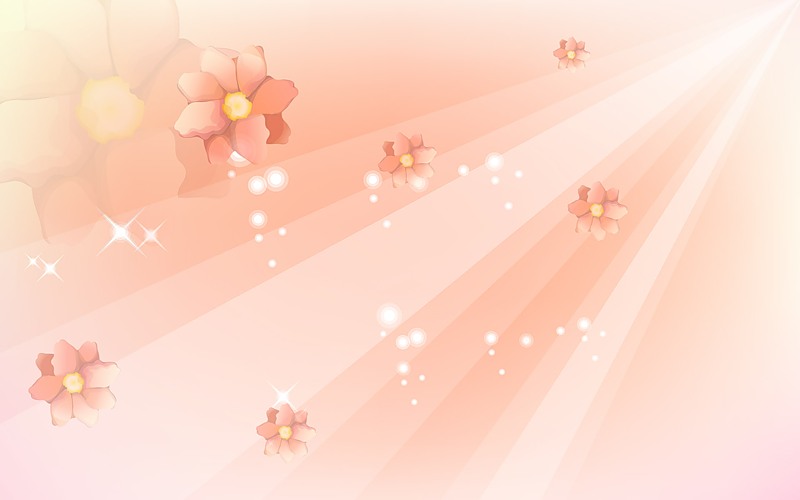 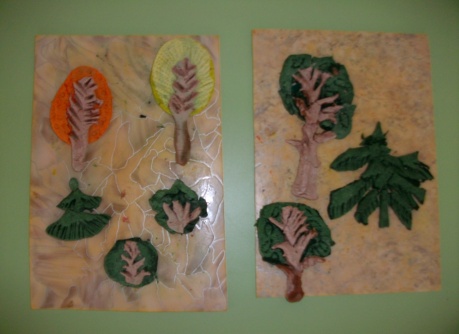 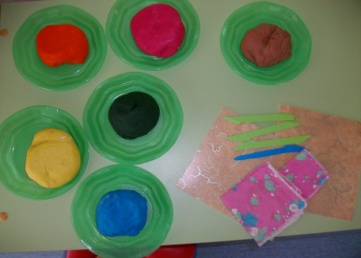 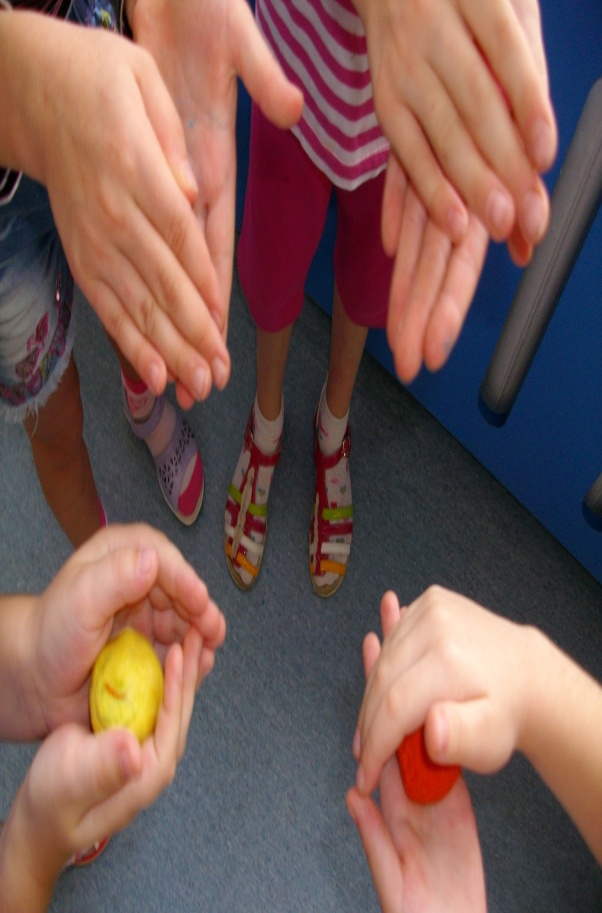 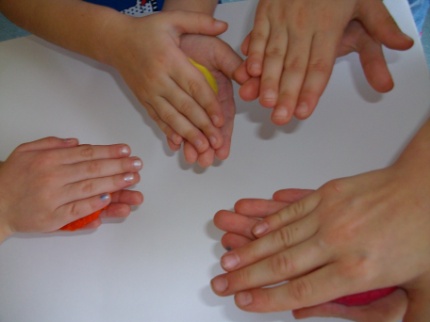 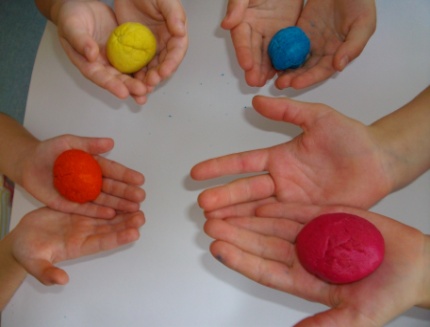 1
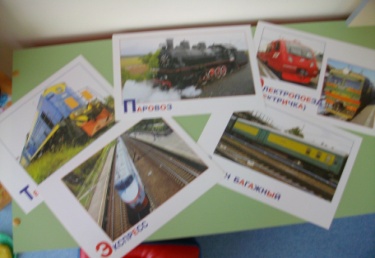 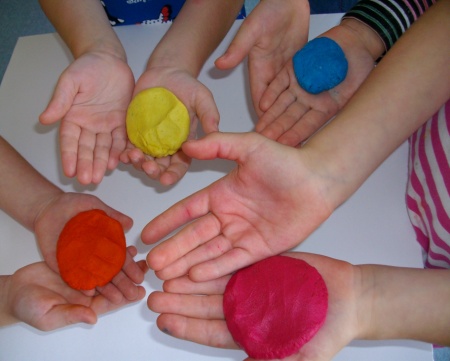 2
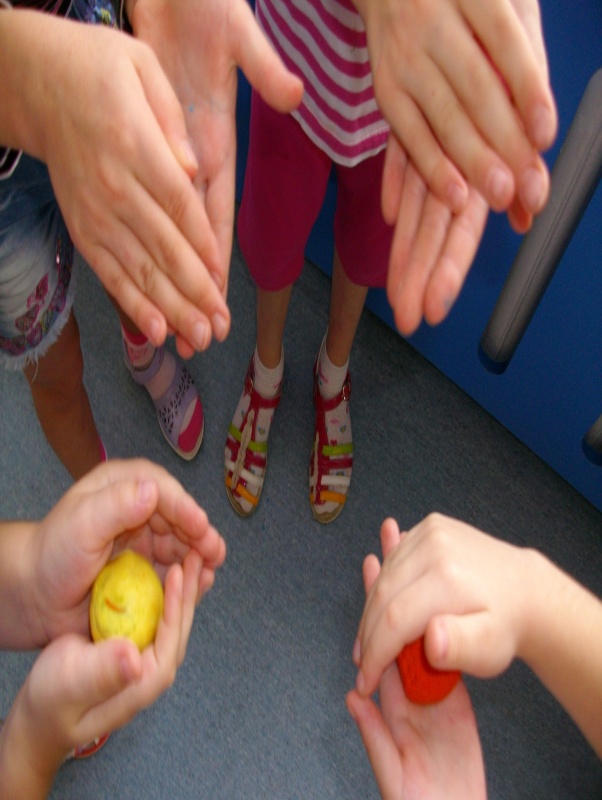 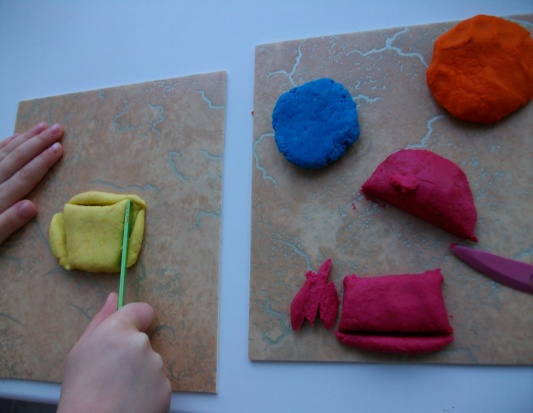 4
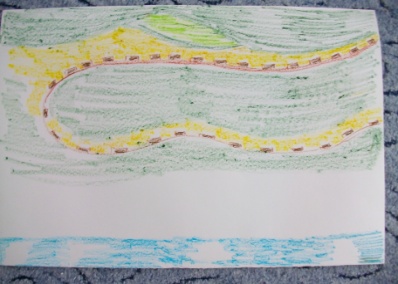 3
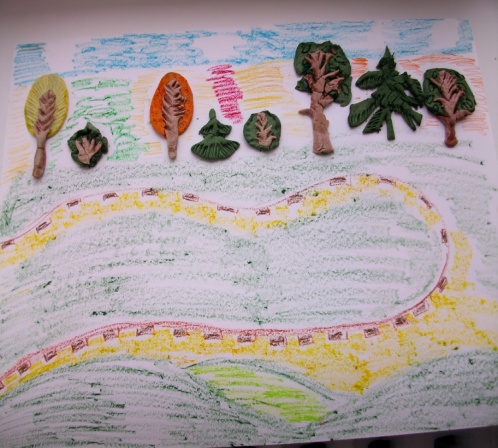 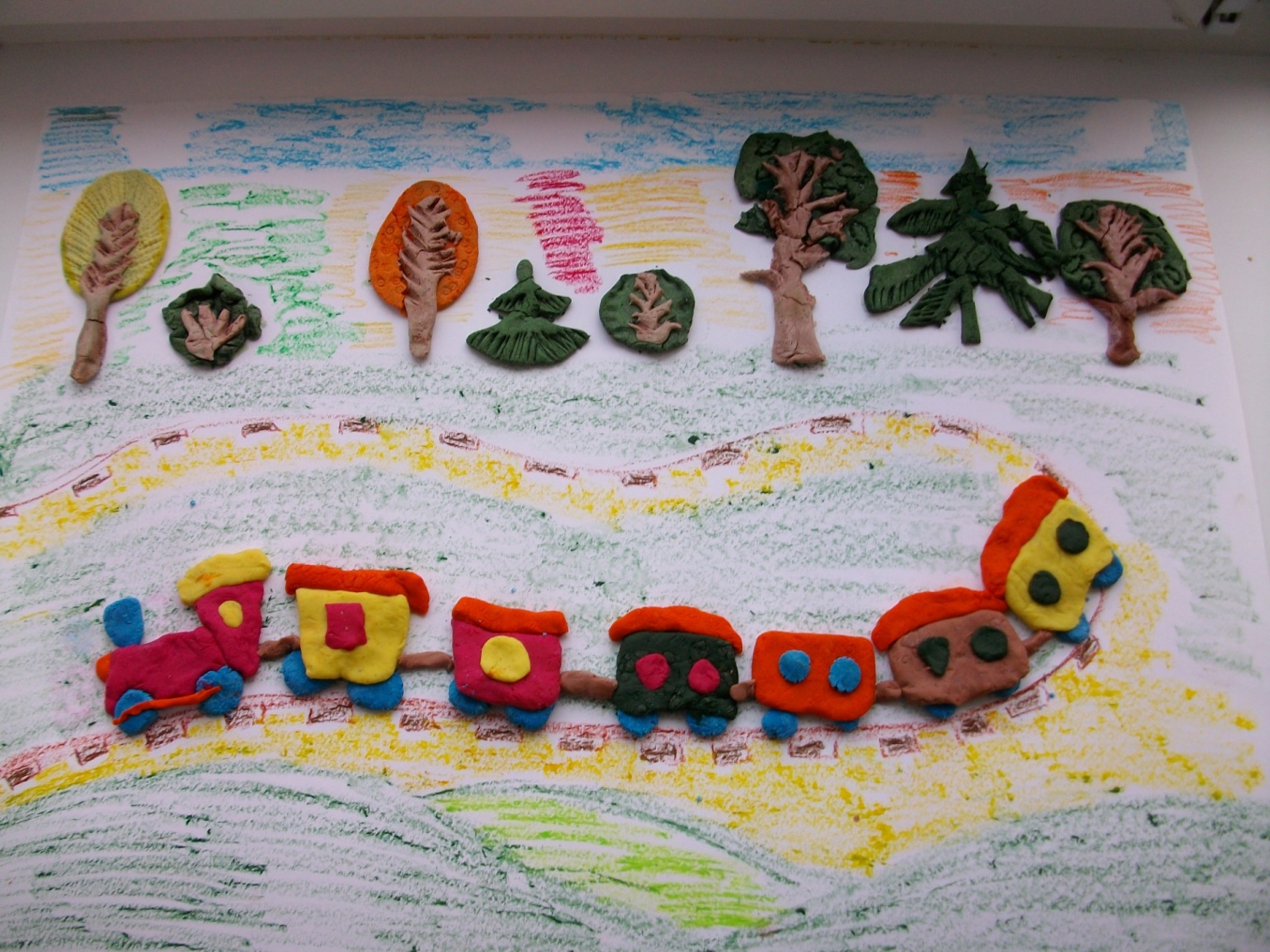 5
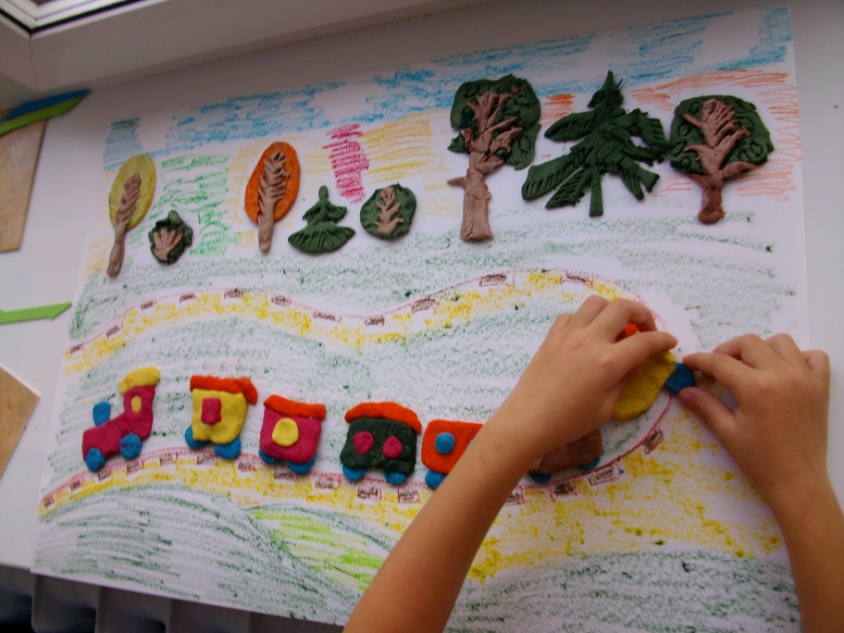 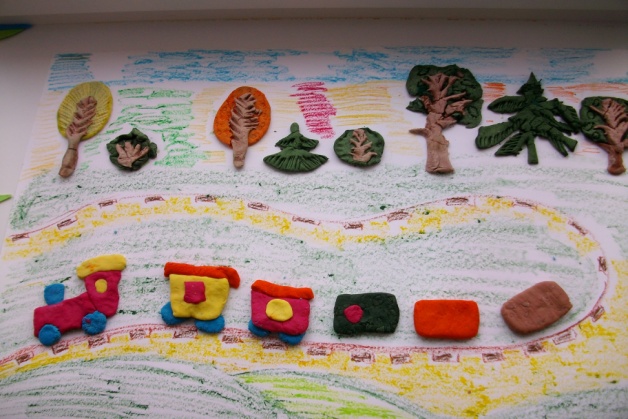 8
6
7